Hallo, wie geht's? ,ich bin Reyhan Febry Pramoedya.
Ich bin aus der Klasse X MIPA 5
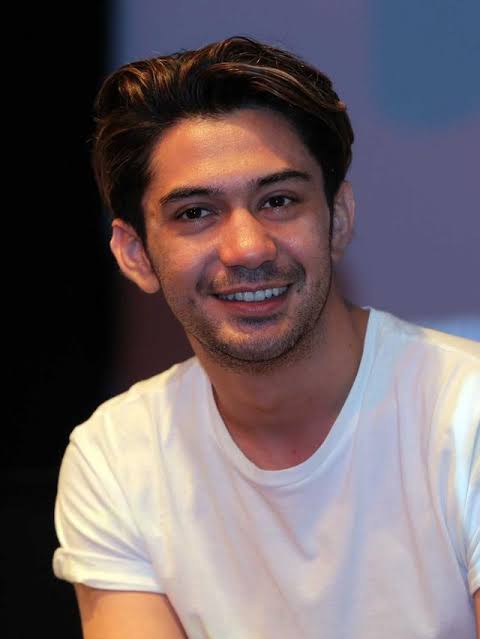 Reza Rahadian Matulessy,34,wohnt in Jakarta, Er kommt aus Bogor,Indonesia.
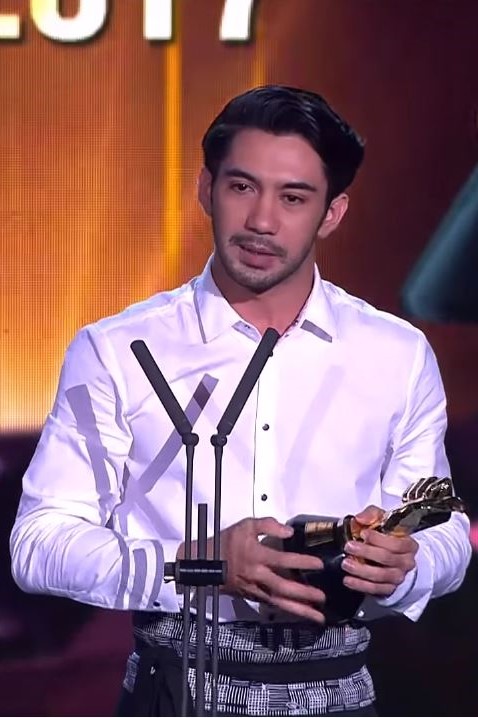 Reza Rahadian ist ein Schauspieler,er arbeitet in der Filmproduktion. Er ist nicht verheiratet , er ist noch single.
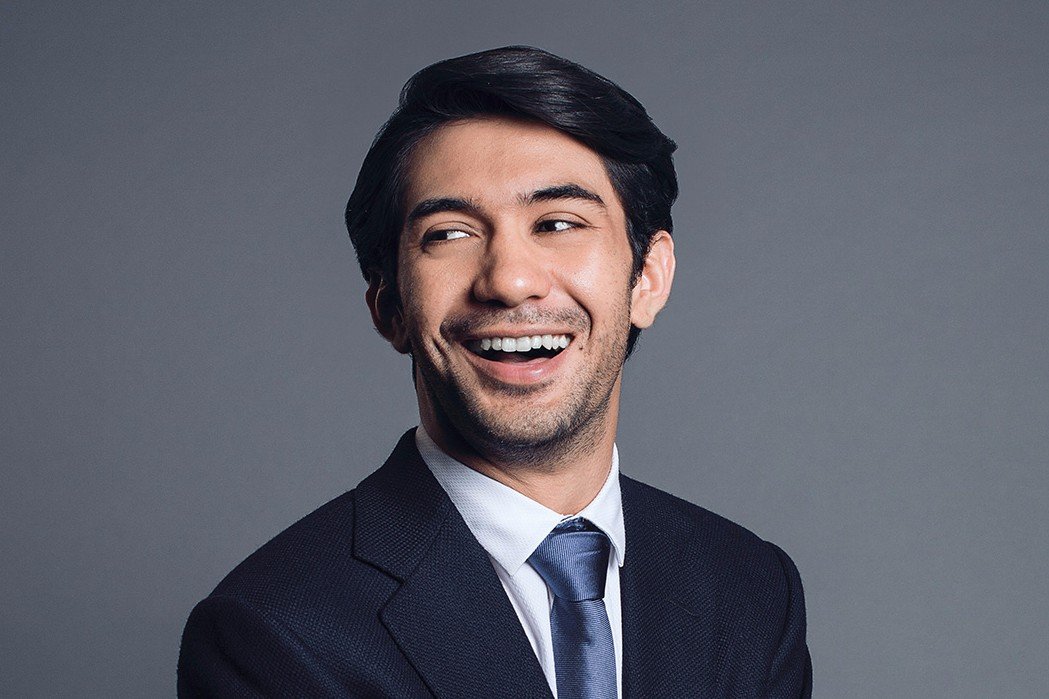 Film den er spielte ist Habibie Ainun , My Stuppid Boss, und vieles mehr.Er hobby ist gedichte schreiben.
Danke!